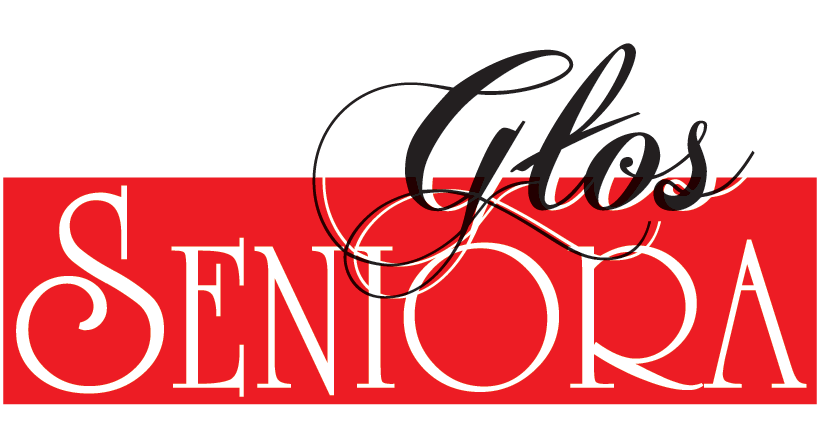 Działania Stowarzyszenia MANKO-Głosu Seniora 
na rzecz zwiększenia dostępności wśród osób 60+
Łukasz Salwarowski 
Prezes Stowarzyszenia MANKO
Redaktor Naczelny Magazynu Głos Seniora 
salwarowski@manko.pl  
tel. 502 469 867 
Tel. do biura 12 429 37 28
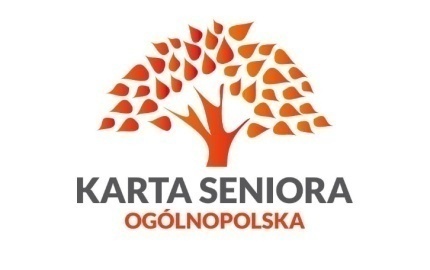 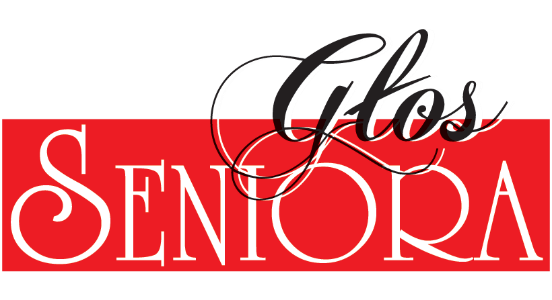 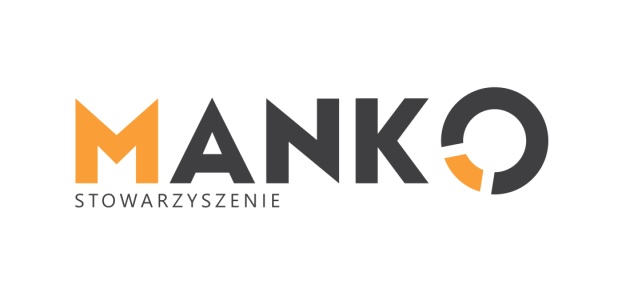 25-letnią niezależną Organizacją Pożytku Publicznego (OPP 1 %)
Organizatorem kampanii społecznych
Wydawcą magazynu Ogólnopolski Głos Seniora
Wydawcą Ogólnopolskiej Karty Seniora
Organizatorem Międzynarodowych Senioraliów w Krakowie
KIM JESTEŚMY?
AKTYWIZUJEMY I ZWIĘKSZAMY DOSTĘPNOŚĆ POPRZEZ:
Narzędzia: 






Kampanie:
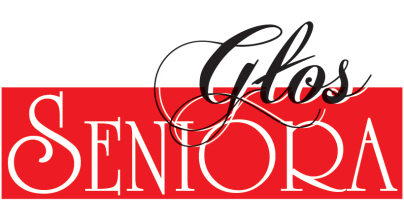 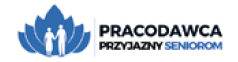 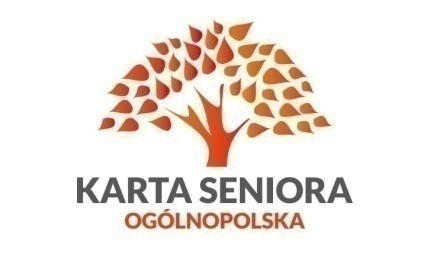 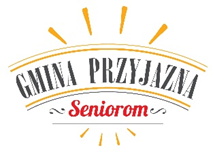 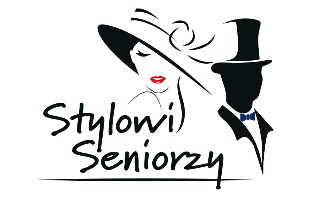 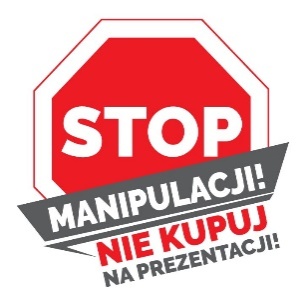 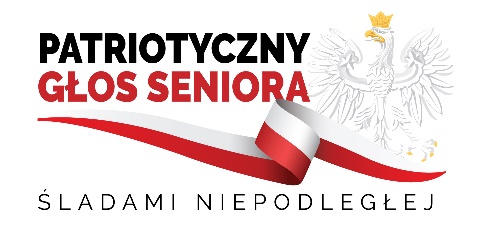 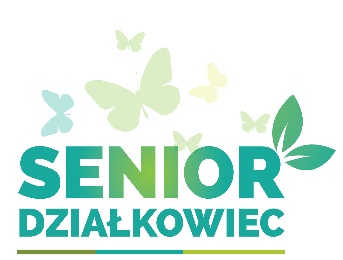 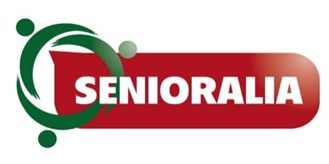 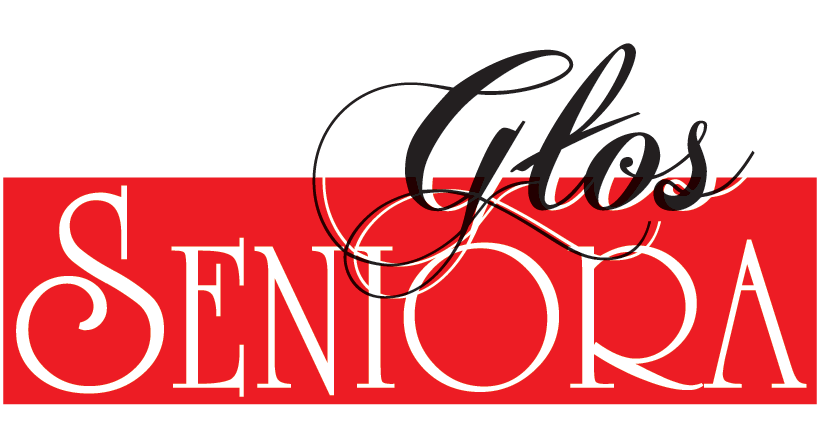 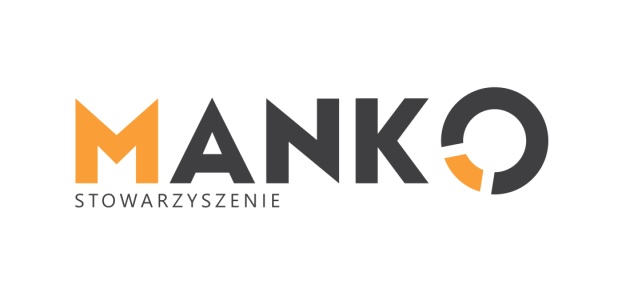 NASZE ZASIĘGI:
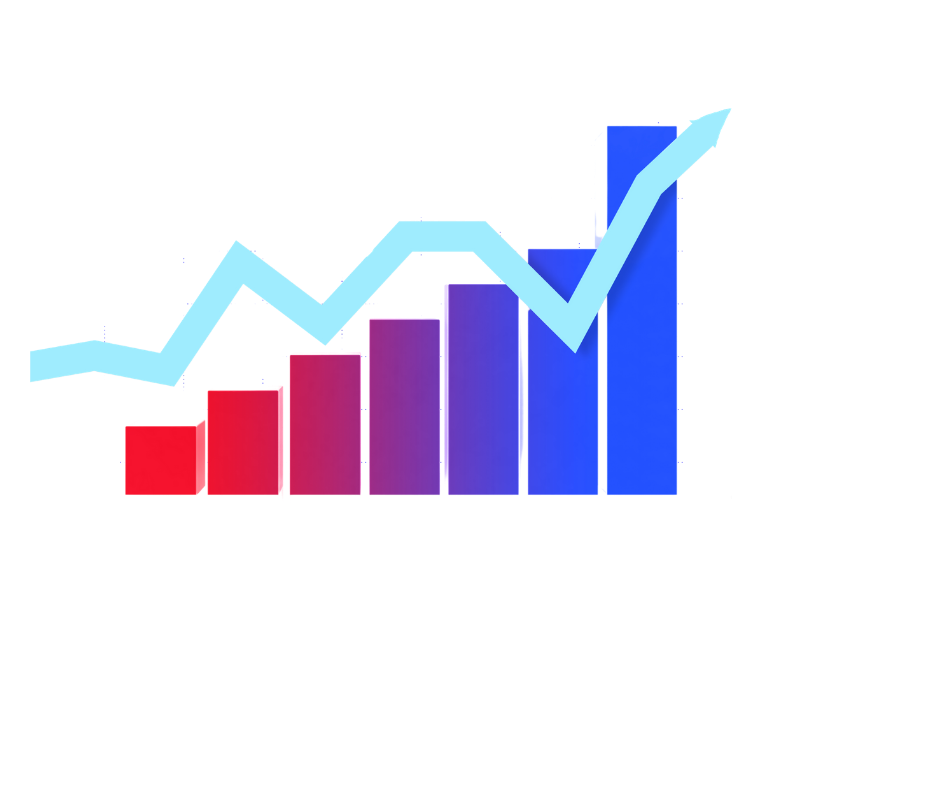 JAKO GŁOS SENIORA – STOWARZYSZENIE MANKO
ZASIADAMY W RADACH:
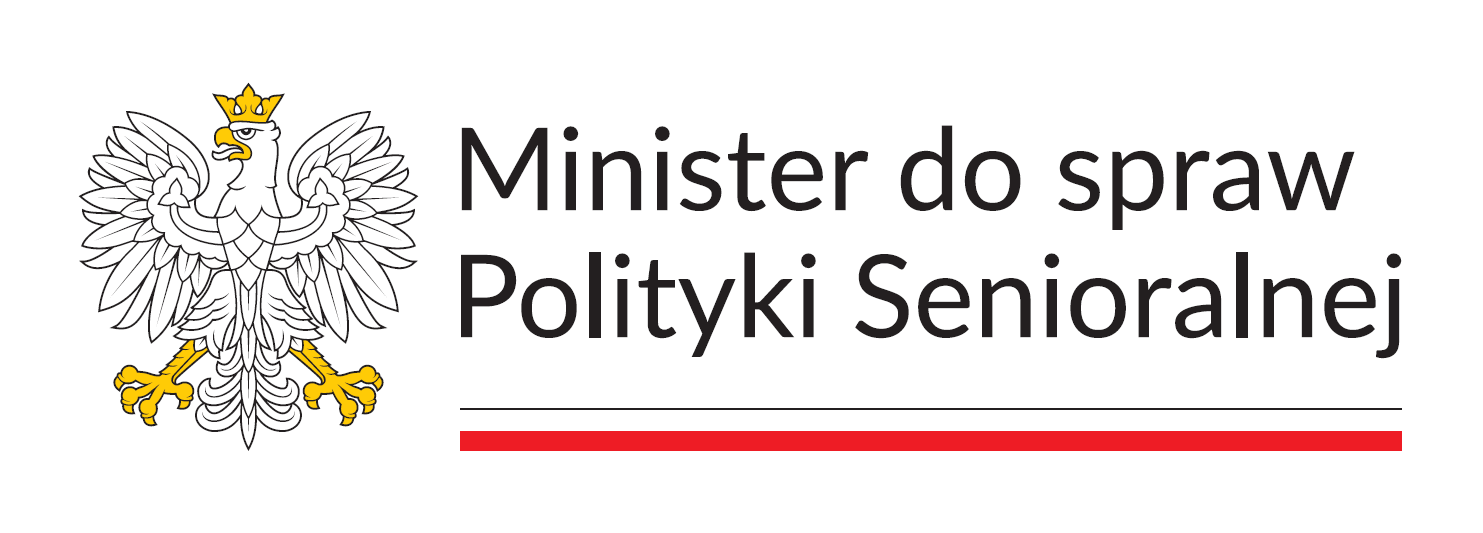 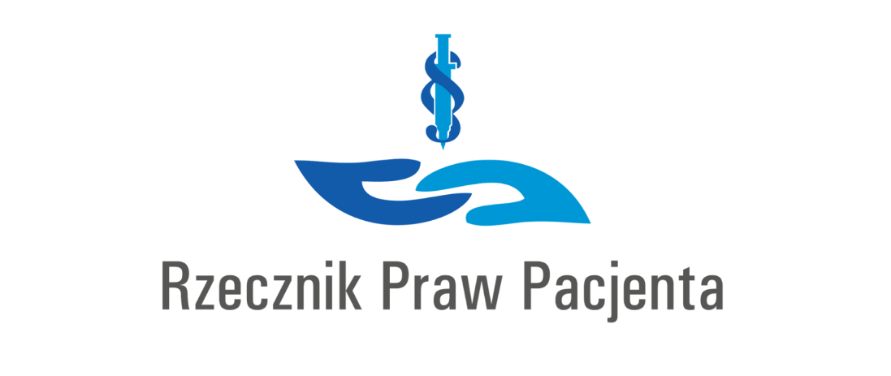 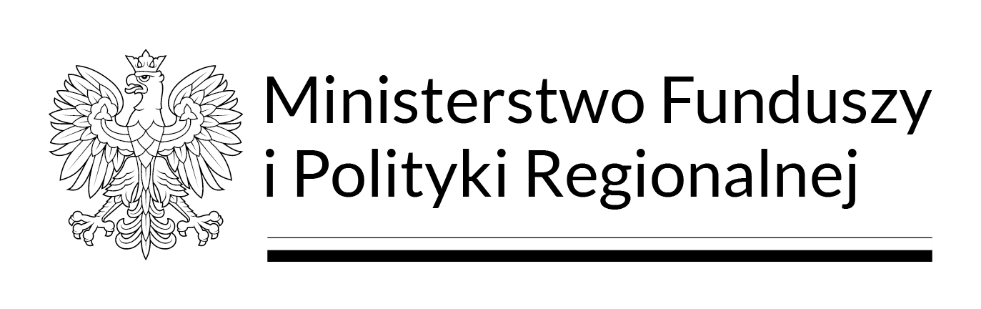 DLACZEGO TO ROBIMY?
Problemy osób starszych w Polsce
Utrudniony dostęp do służby zdrowia
Utrudniony dostęp do nowych mediów i informacji
Bariery architektoniczne
EDUKACJA I AKTYWIZACJA SPOSOBEM
NA ZWIĘKSZENIE DOSTĘPNOŚCI
DLACZEGO?
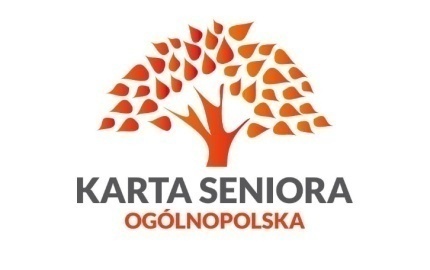 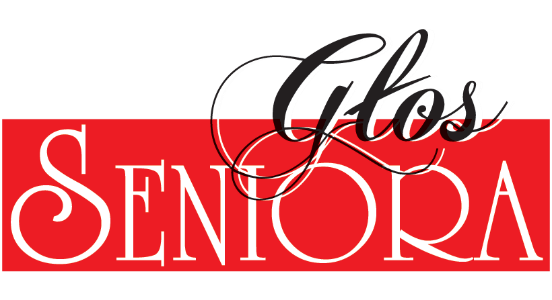 Tylko osoba świadoma swoich praw i możliwościtę dostępność wywalczy. Tylko osoba aktywna i świadoma możliwości, jakie oferujezmieniające się otoczenie (samorząd, rząd, organizacjepozarządowe, biznes) z tej możliwości skorzysta.Dlatego jesteśmy zwolennikami działań na rzeczzwiększenia świadomości obywatelskieji aktywności społecznej.
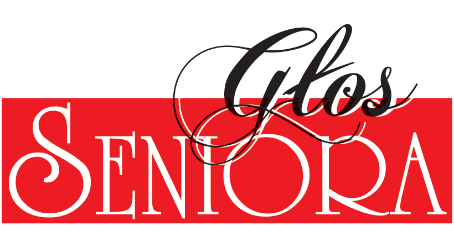 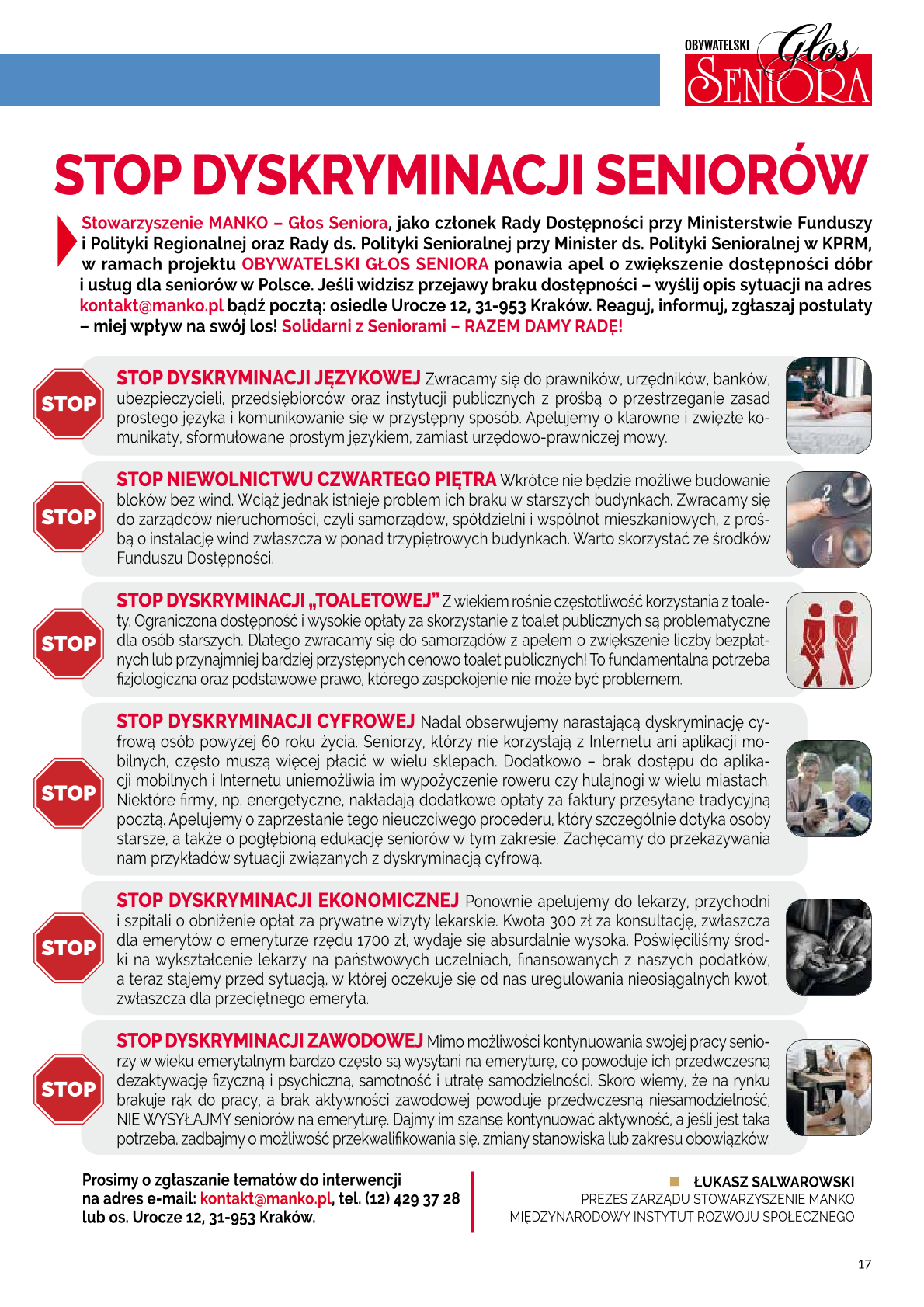 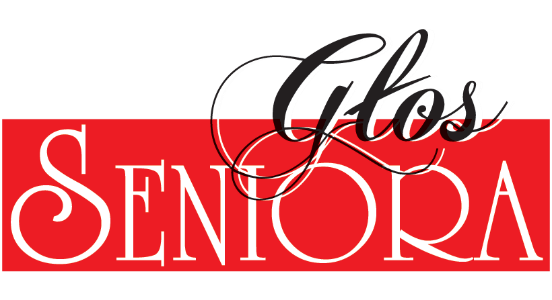 PROMOCJA DOSTĘPNOŚCI 
W  MAGAZYNIE
GŁOS SENIORA (s. 17)
STOP DYSKRYMINACJI SENIORÓW
DYSKRYMINACJA JĘZYKOWA
NIEWOLNICTWO CZWARTEGO PIĘTRA
DYSKRYMINACJA „TOALETOWA”
DYSKRYMINACJA CYFROWA
DYSKRYMINACJA EKONOMICZNA
DYSKRYMINACJA ZAWODOWA
AKTYWIZACJA OBYWATELSKA
REAGUJ – INTERWENIUJ – ZGŁASZAJ POSTULATY
MIEJ WPŁYW NA SWÓJ LOS
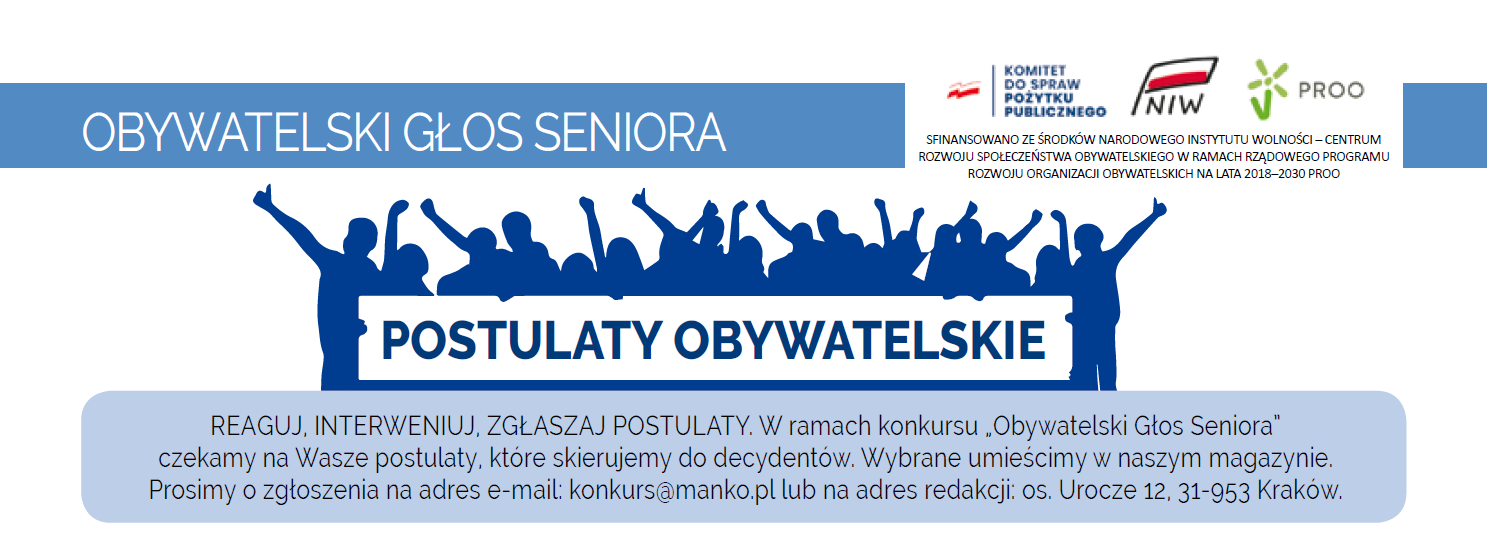 GŁOS SENIORA APELUJE O:
edukowanie seniorów z zakresu dostępności
promowanie norm i zasad dostępności
monitoring dot. wykluczenia cyfrowego seniorów
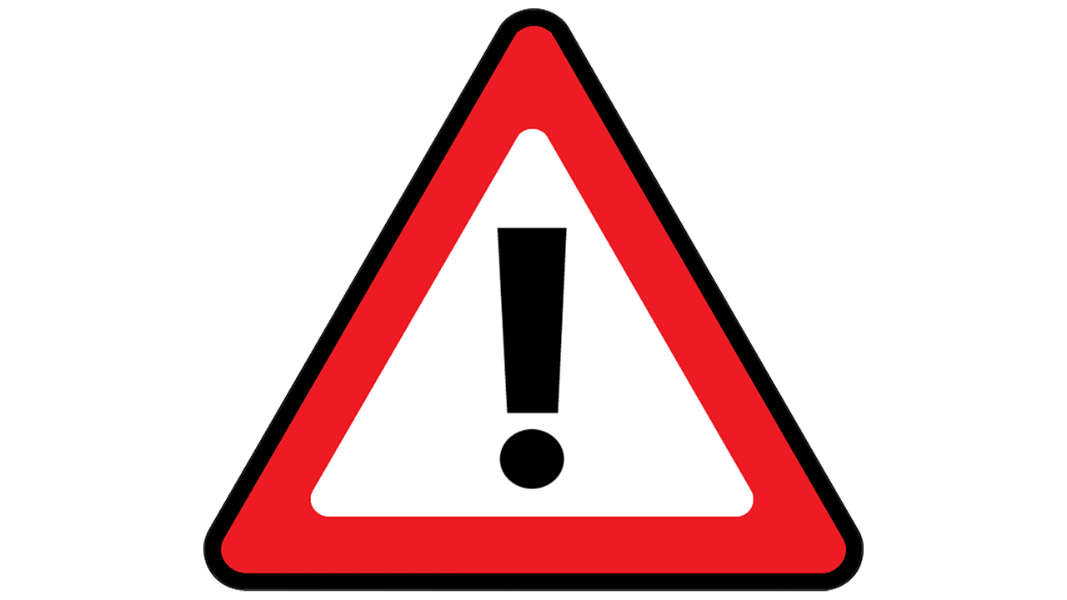 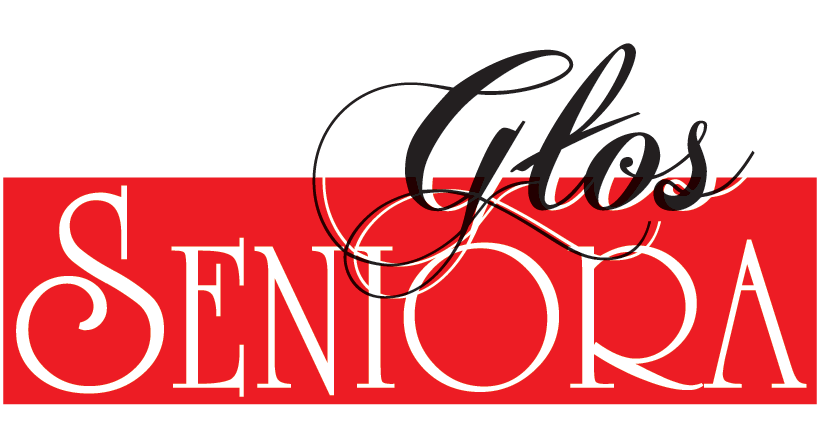 DZIĘKUJEMY ZA UWAGĘ!
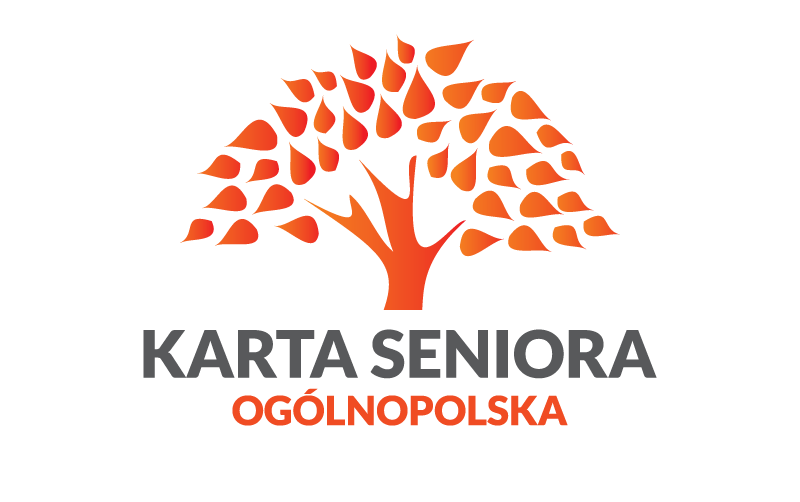 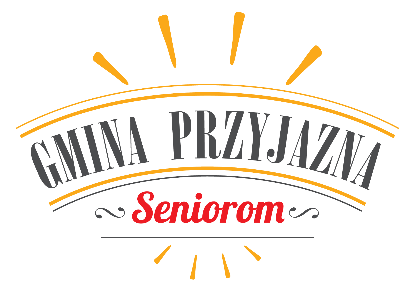 KONTAKT
Łukasz Salwarowski 
Prezes Stowarzyszenia MANKO
Redaktor Naczelny Magazynu Głos Seniora 
salwarowski@manko.pl  
Tel. do biura 12 429 37 28